Tiếng Anh 1 - MacMillan Next Move 
 Unit 1- Lesson 8: CRAFT TIME
Class objectives: Number cards 1-10, PowerPoint, review grammar and vocabulary form Unit 1, 
Class duration: 40 minutes
Vocabulary review: hello, goodbye, numbers one to ten
Grammar review: How old are you? - I’m.......(six)
Resources: Student Book P10, Number cards 1-10, PowerPoint
Materials: PowerPoint, Song, Flashcards, Student Book, Workbook, Scissors, Crayons, Glue or tape,
 Songs: how old are you song, number song
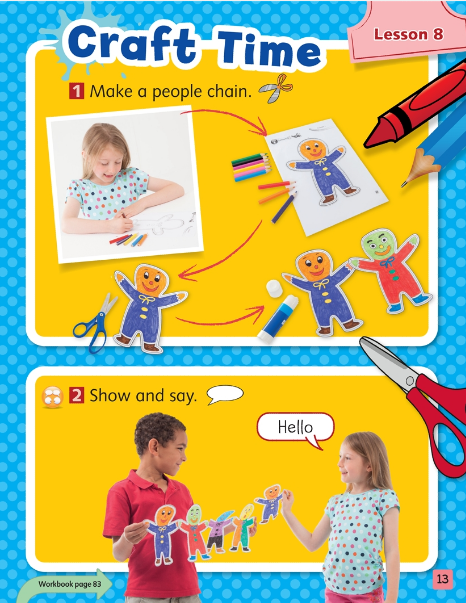 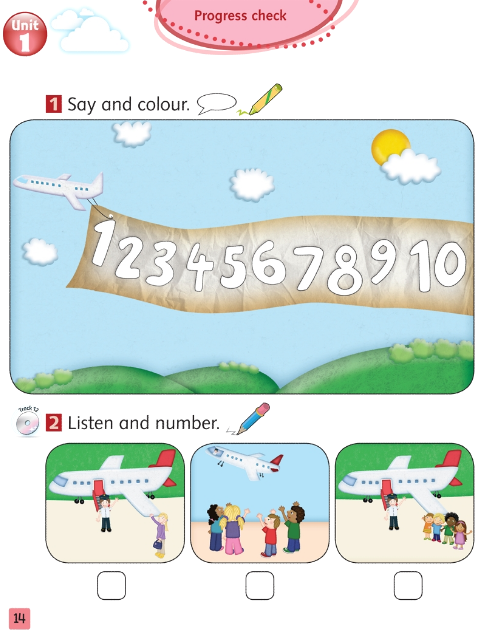 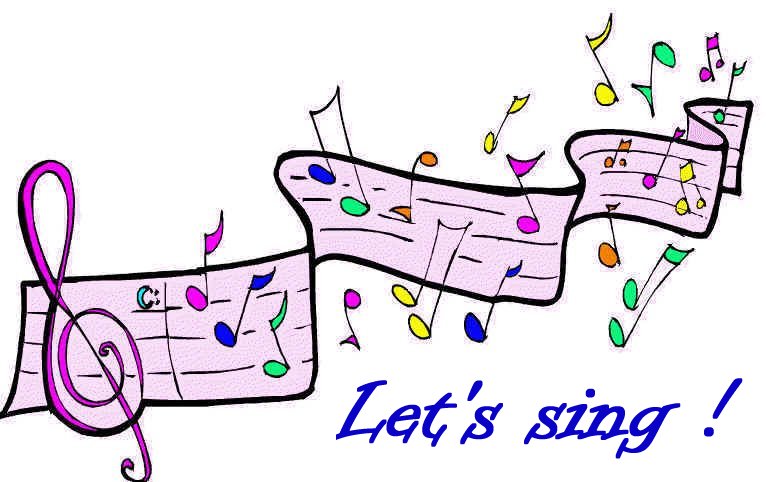 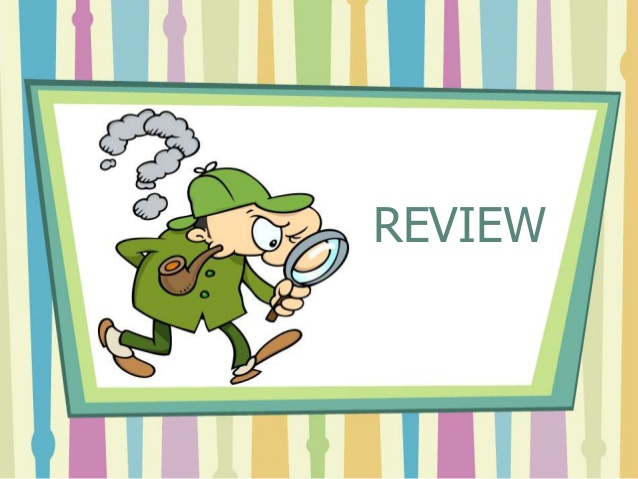 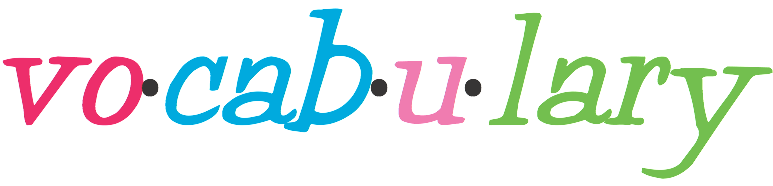 GRAMMAR
1
2
3
4
5
one
two
three
four
five
6
7
8
9
10
six
seven
eight
nine
ten
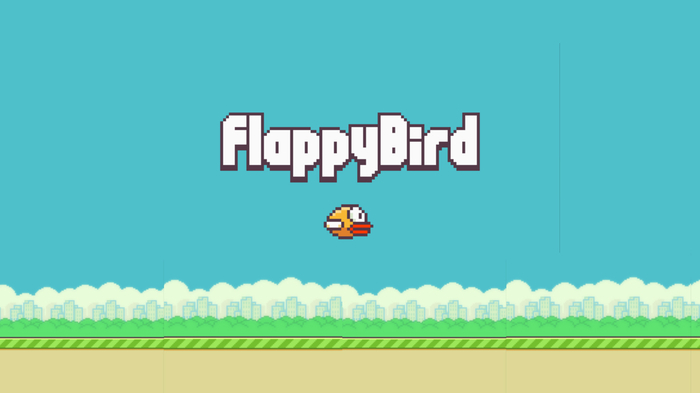 Flappy Bird game
Divide class into 2 teams
Choose a number

If the answer is correct, click
Click on               or               to move, then click 

If not, click            to back to questions 
Which team reaching the finish line first will be the winner
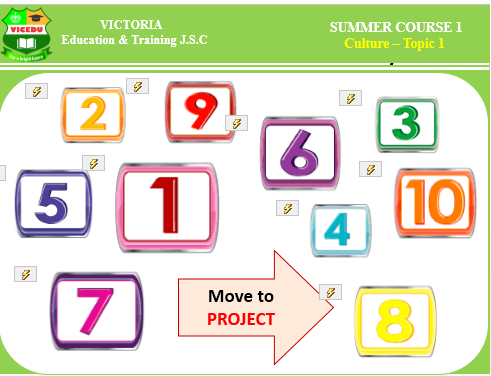 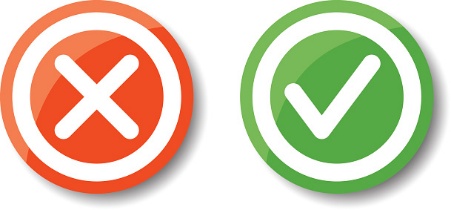 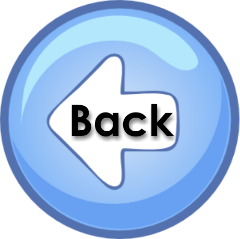 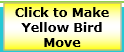 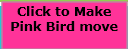 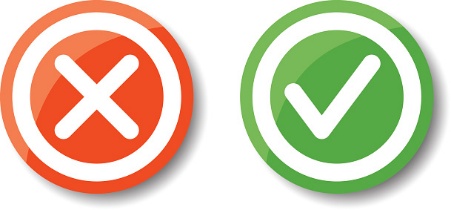 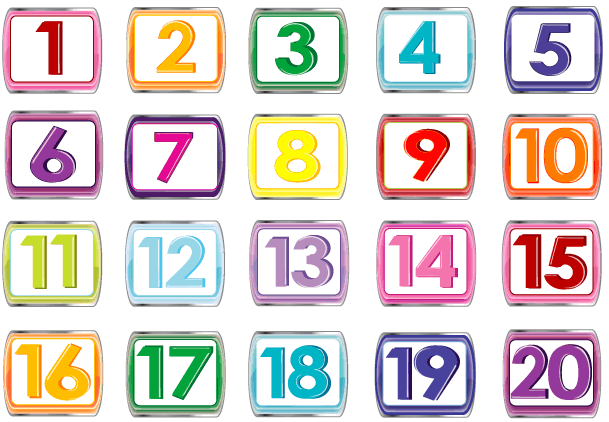 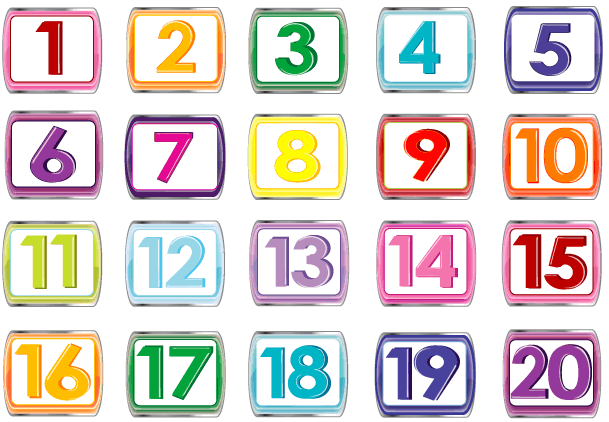 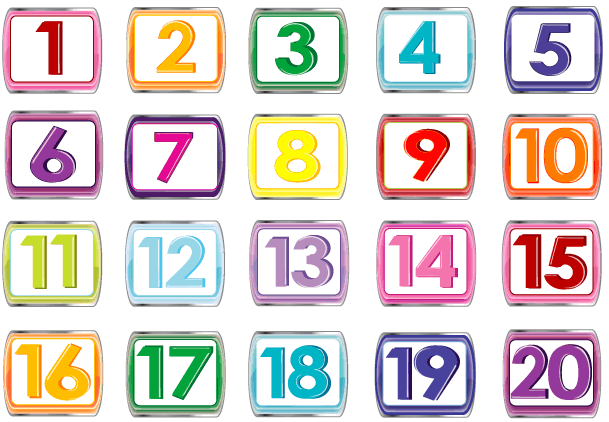 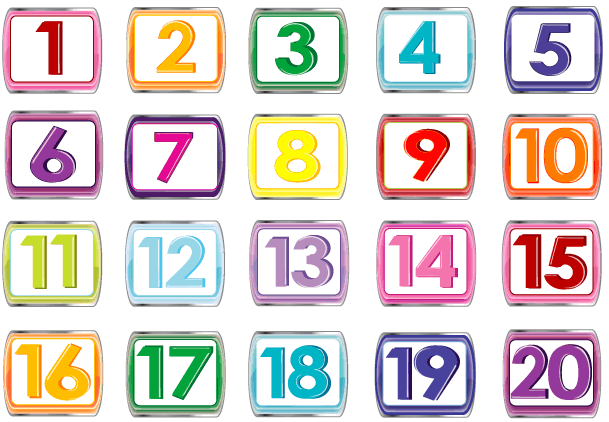 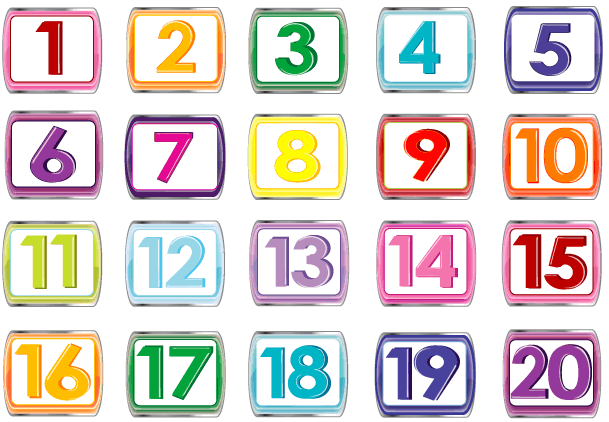 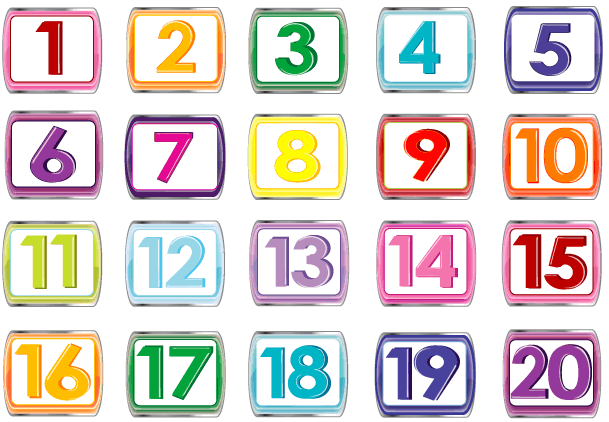 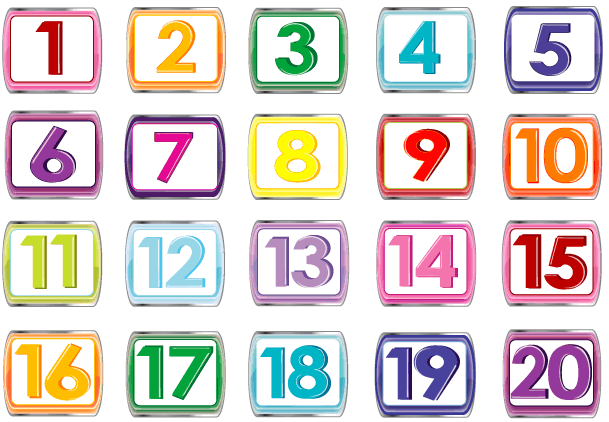 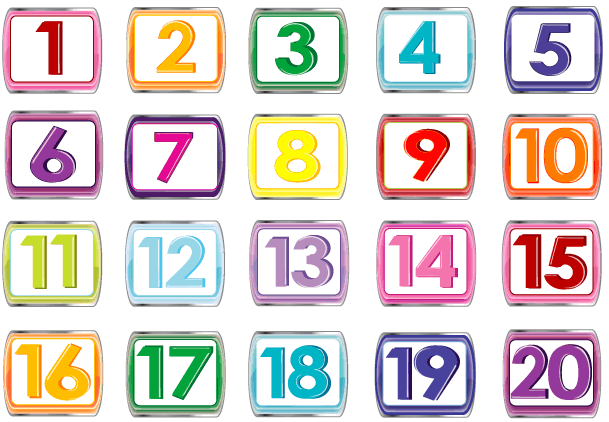 NEXT
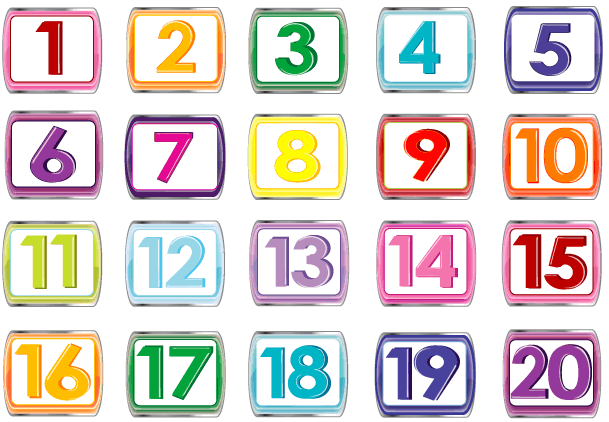 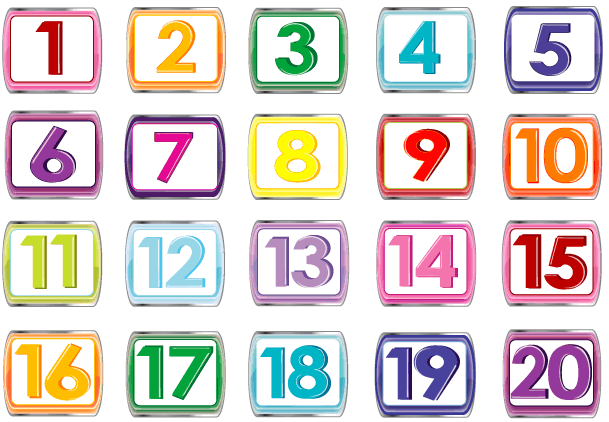 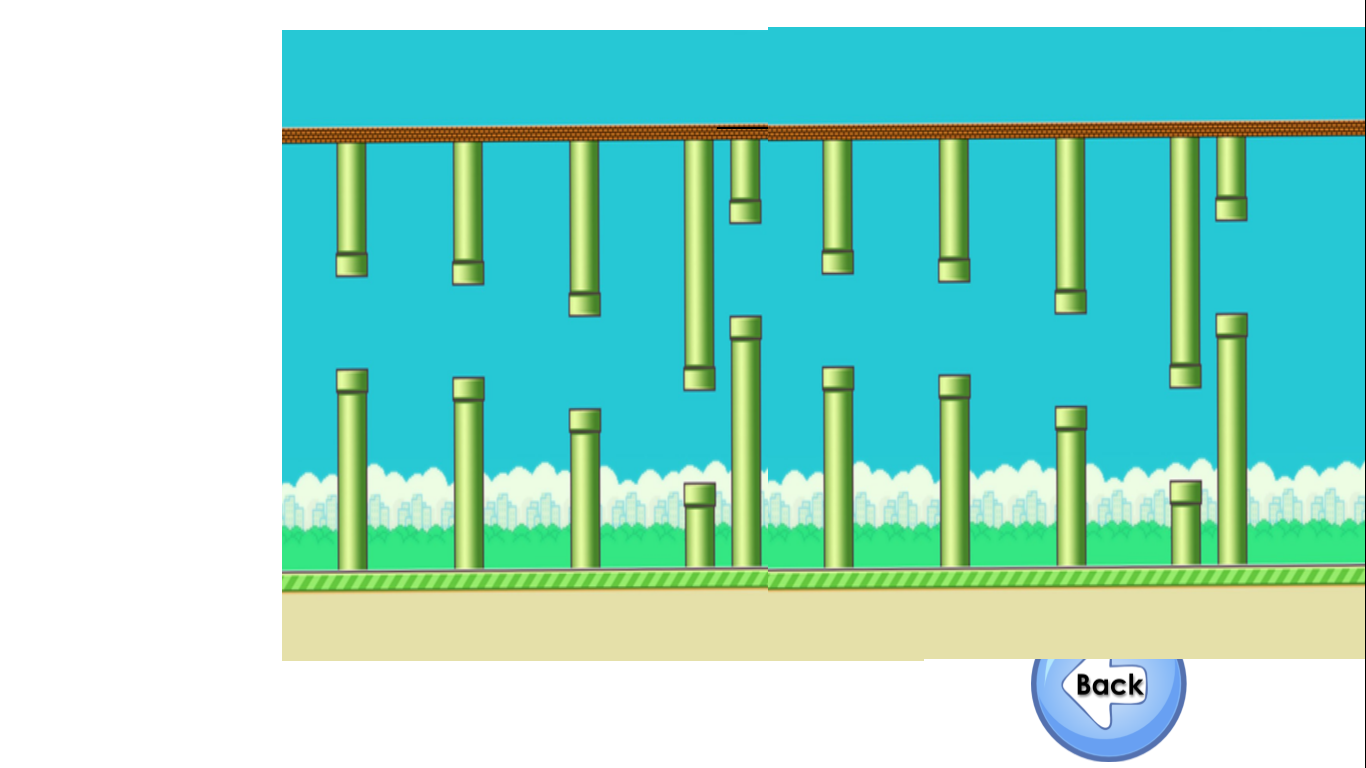 Click to MakeYellow Bird Move
Click to MakePink Bird move
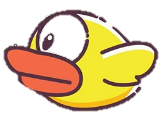 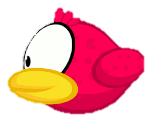 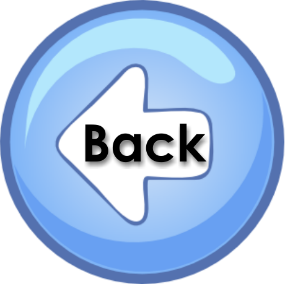 I'm _______.
one
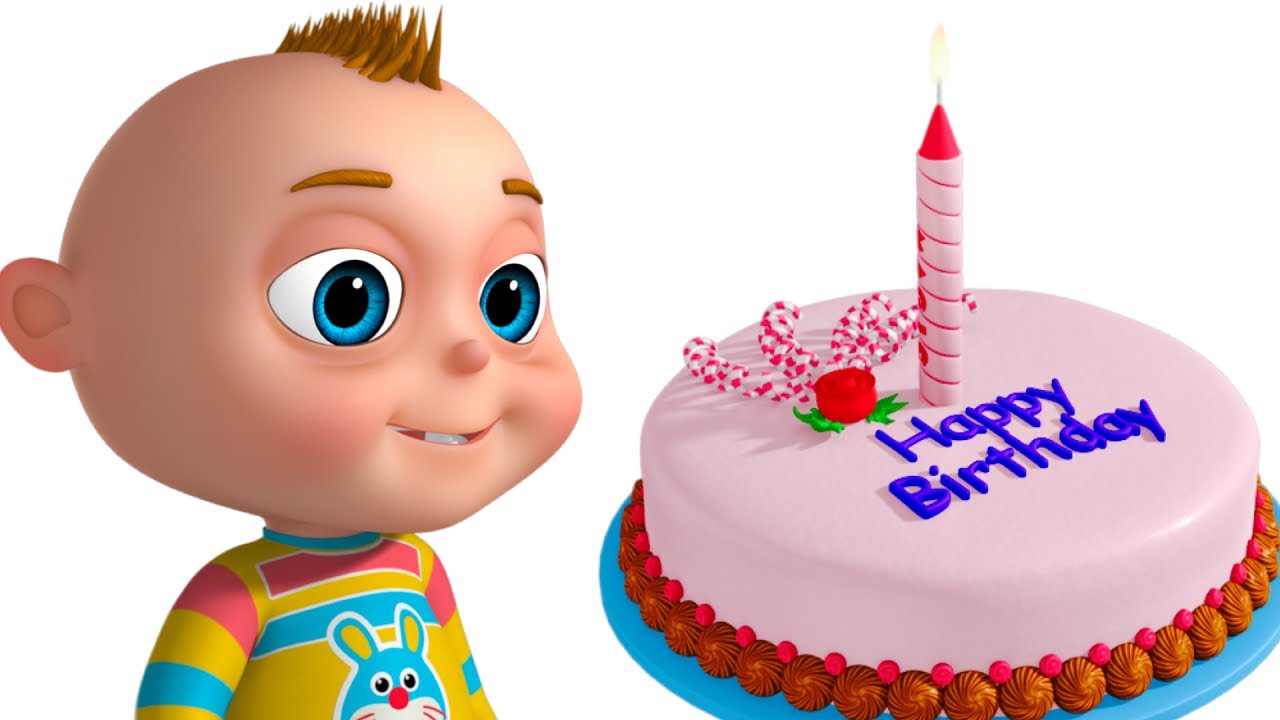 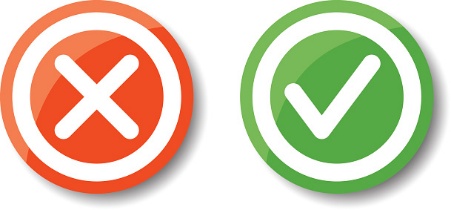 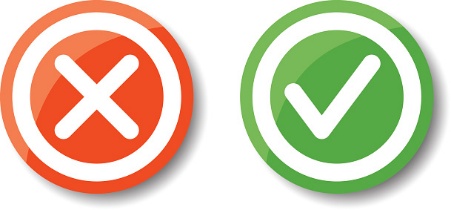 I'm _______.
two
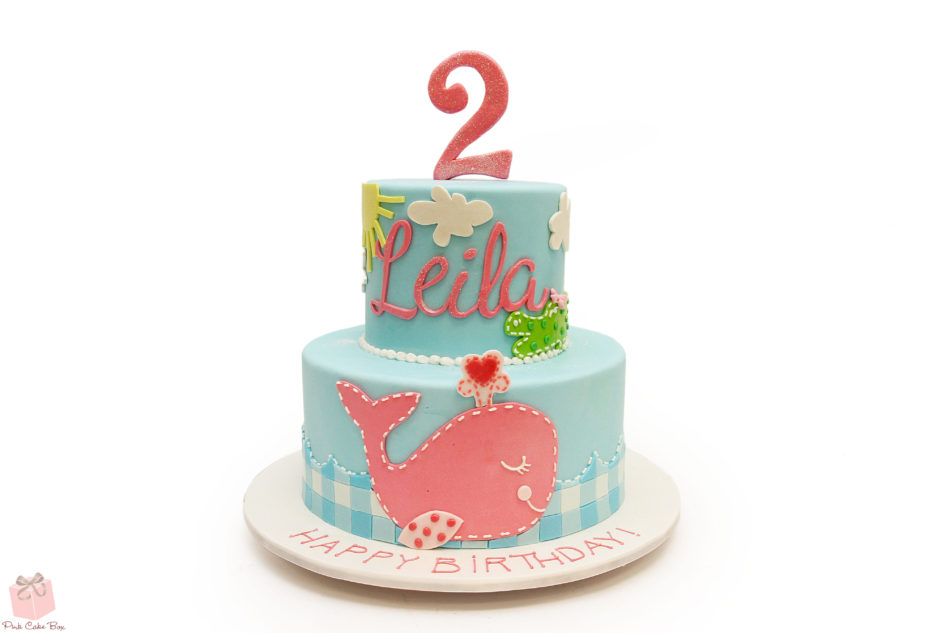 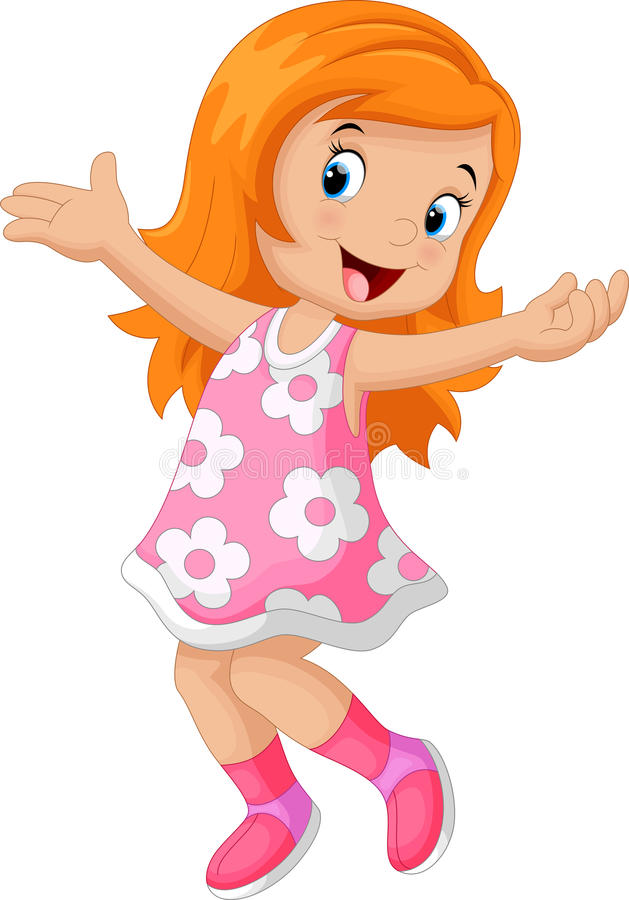 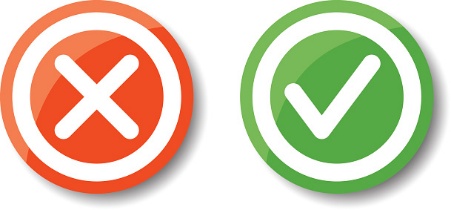 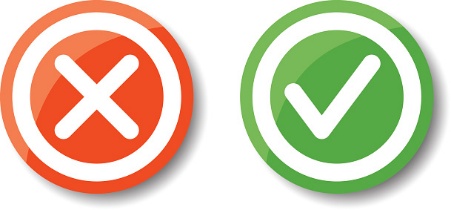 I'm _______.
three
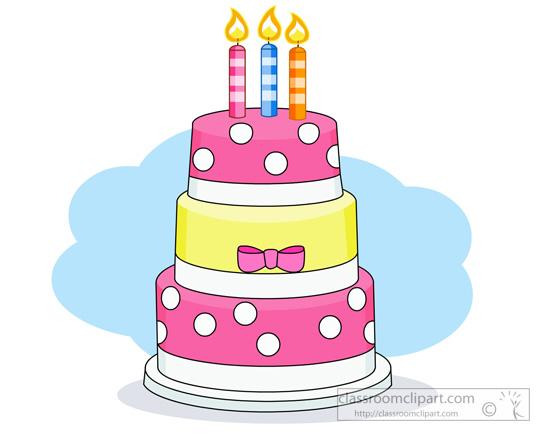 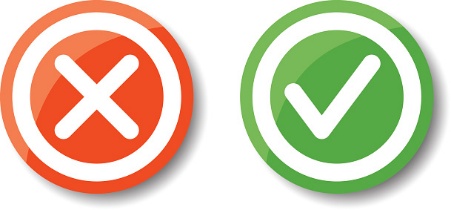 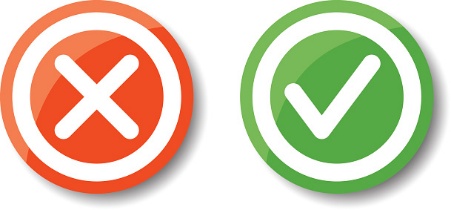 I'm ________.
four
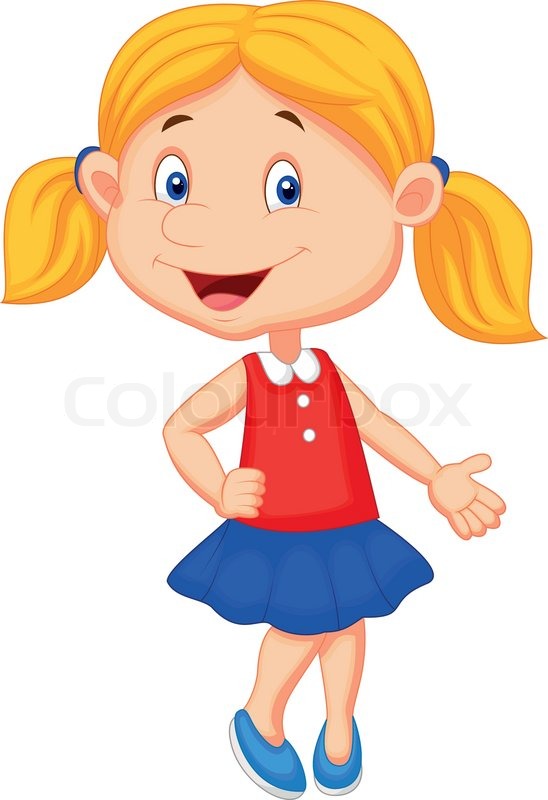 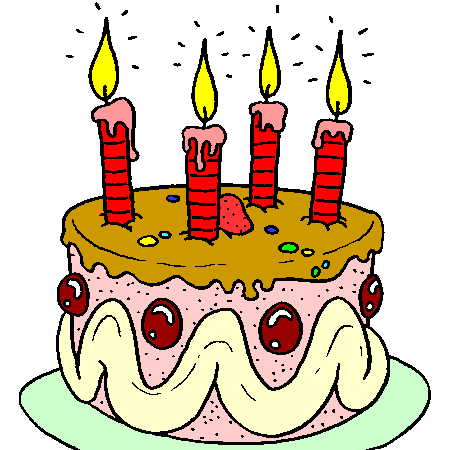 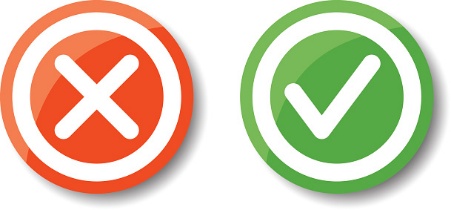 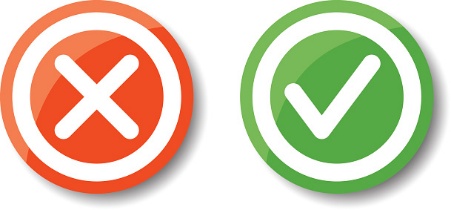 I'm ________.
five
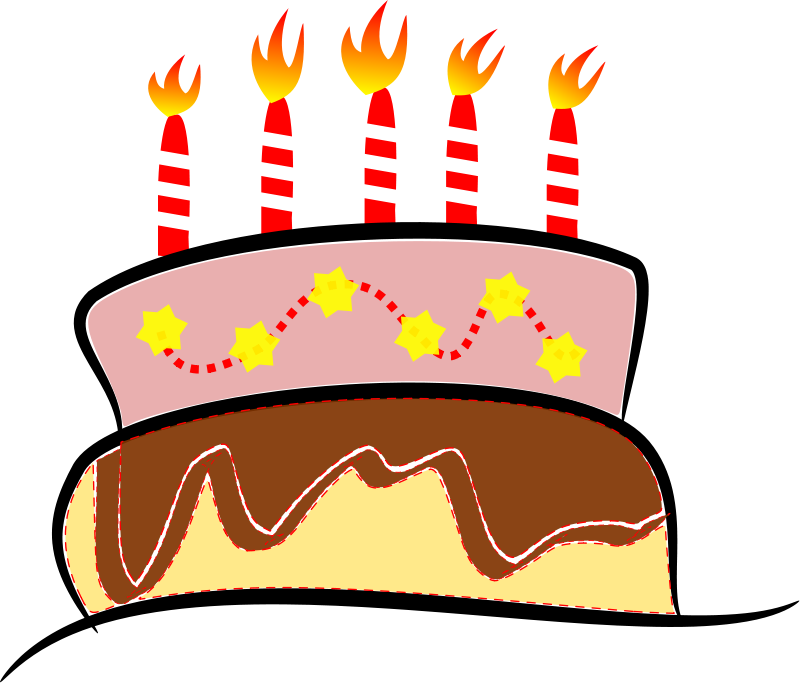 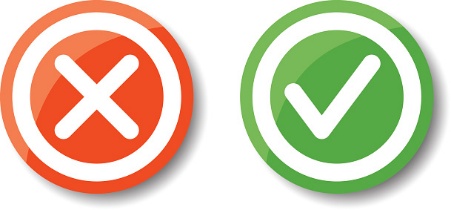 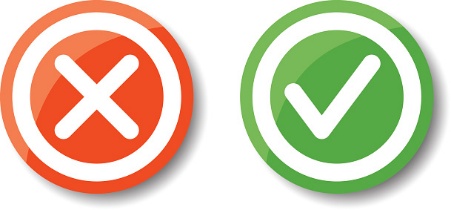 I'm __________.
six
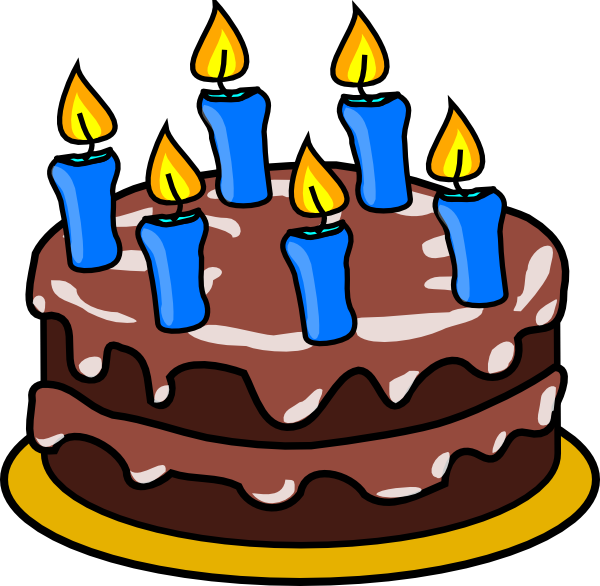 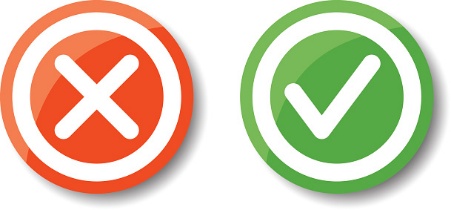 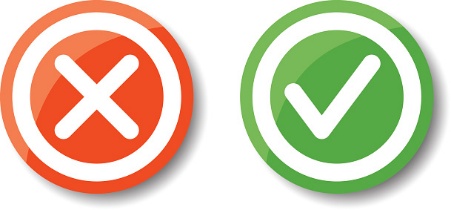 I'm _______.
seven
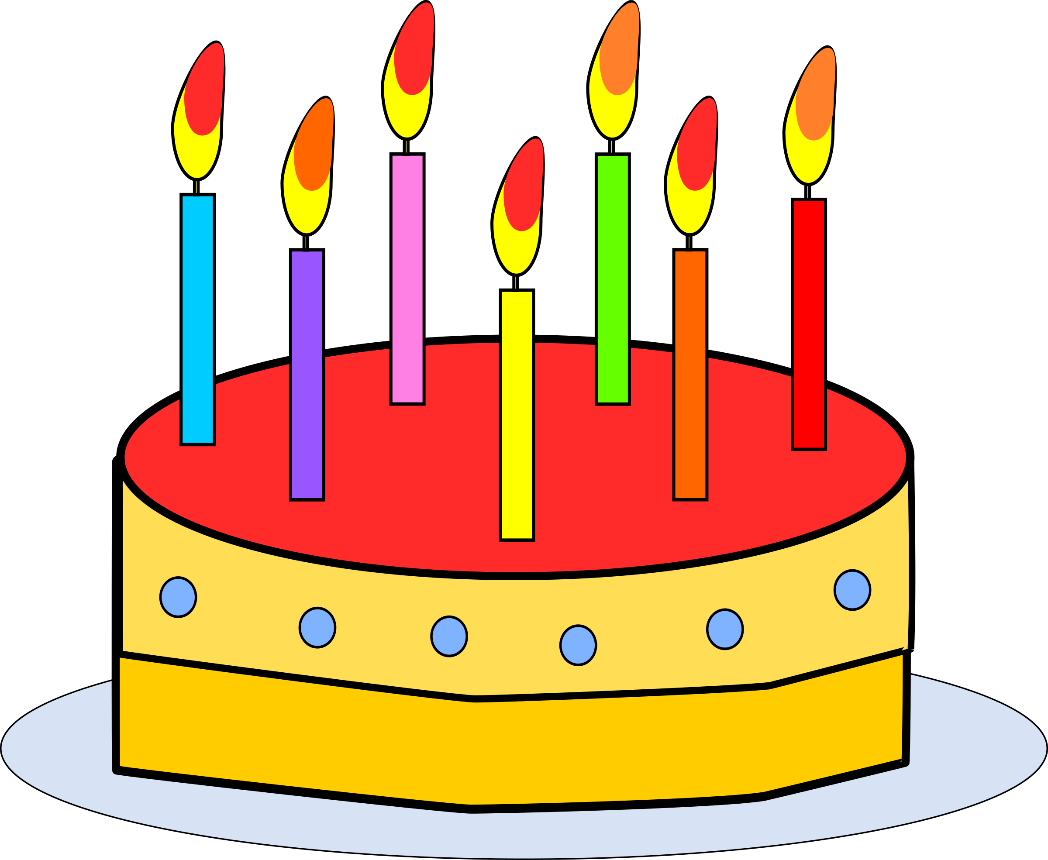 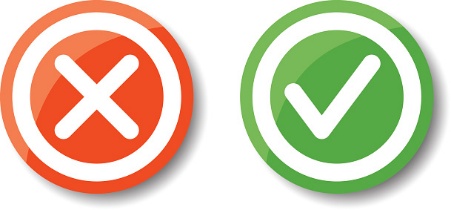 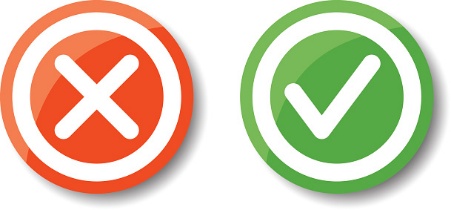 I'm ___________.
eight
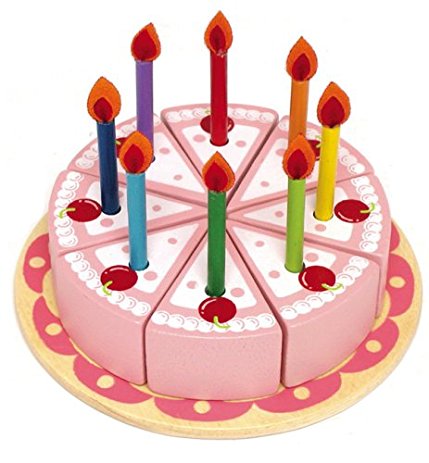 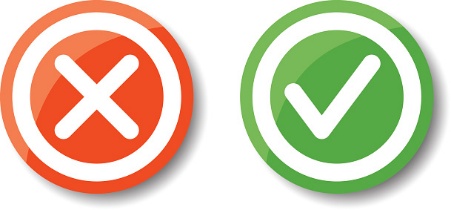 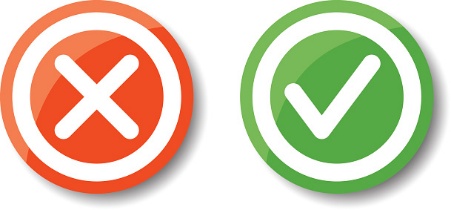 I'm ________.
nine
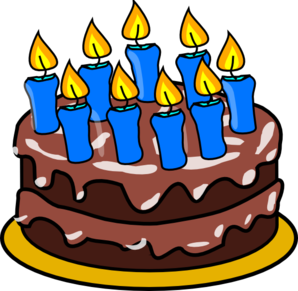 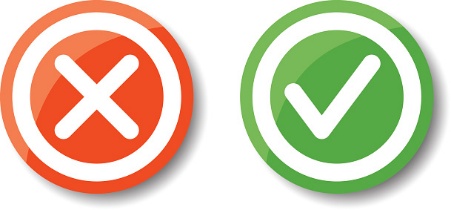 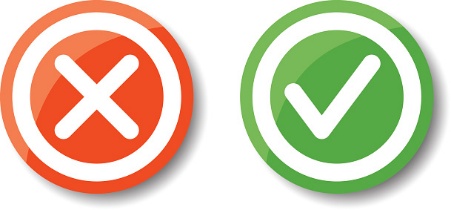 I'm ___________.
ten
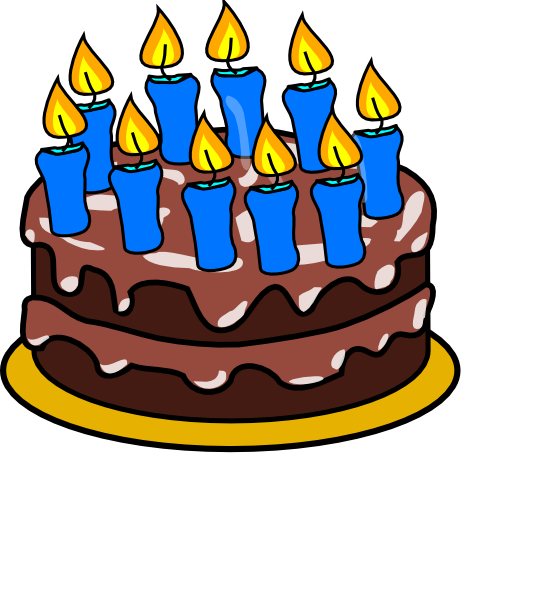 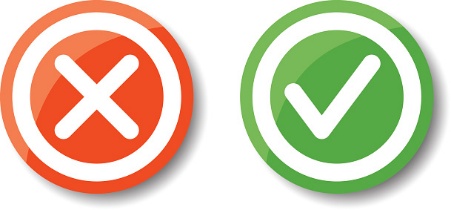 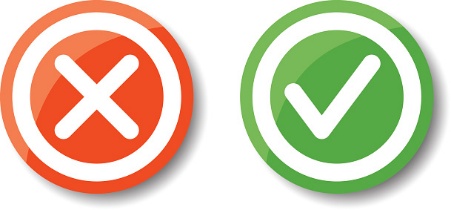 Topic
Make a people chain
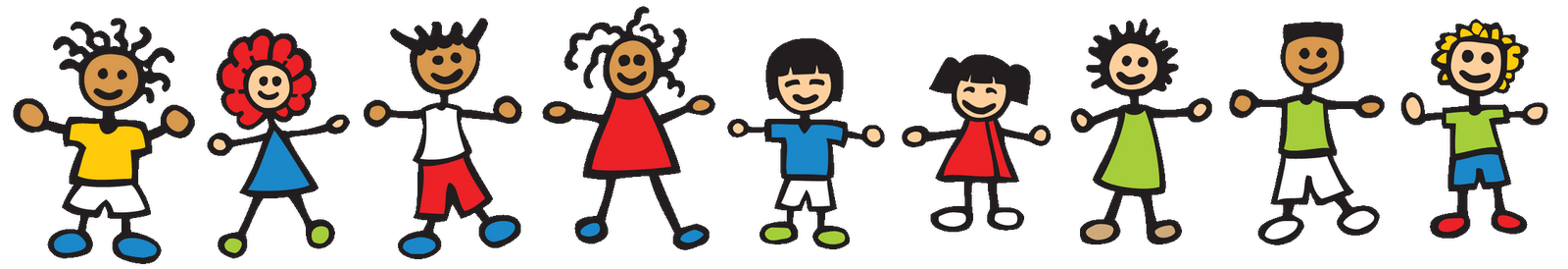 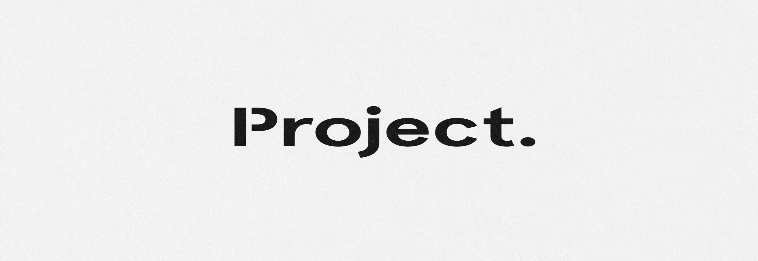 Make a people chain
- Divide the class into groups of 4 or 5
- Each group colours 4 or 5 printed paper people.
Then use the glue to stick them together to make a people chain.
Then each group takes turn to present.
Student 1: Hello. I'm Hoa. I'm five.
Student 2: My name's Lan. I'm six.
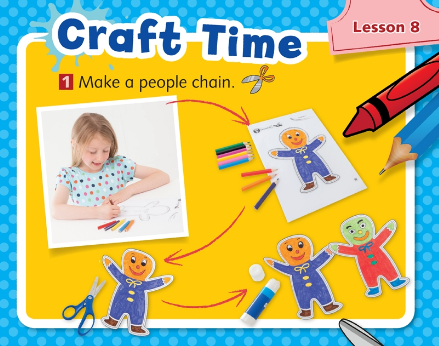 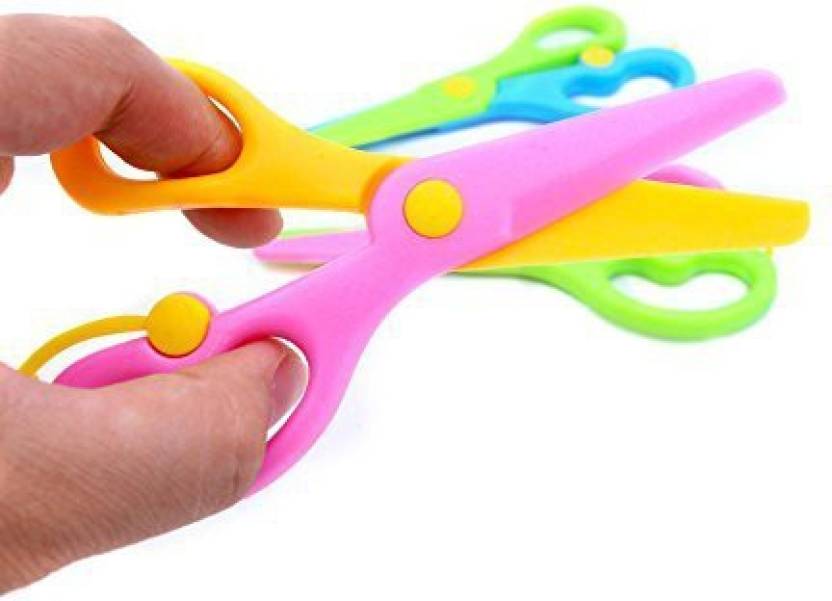 Student Book P13
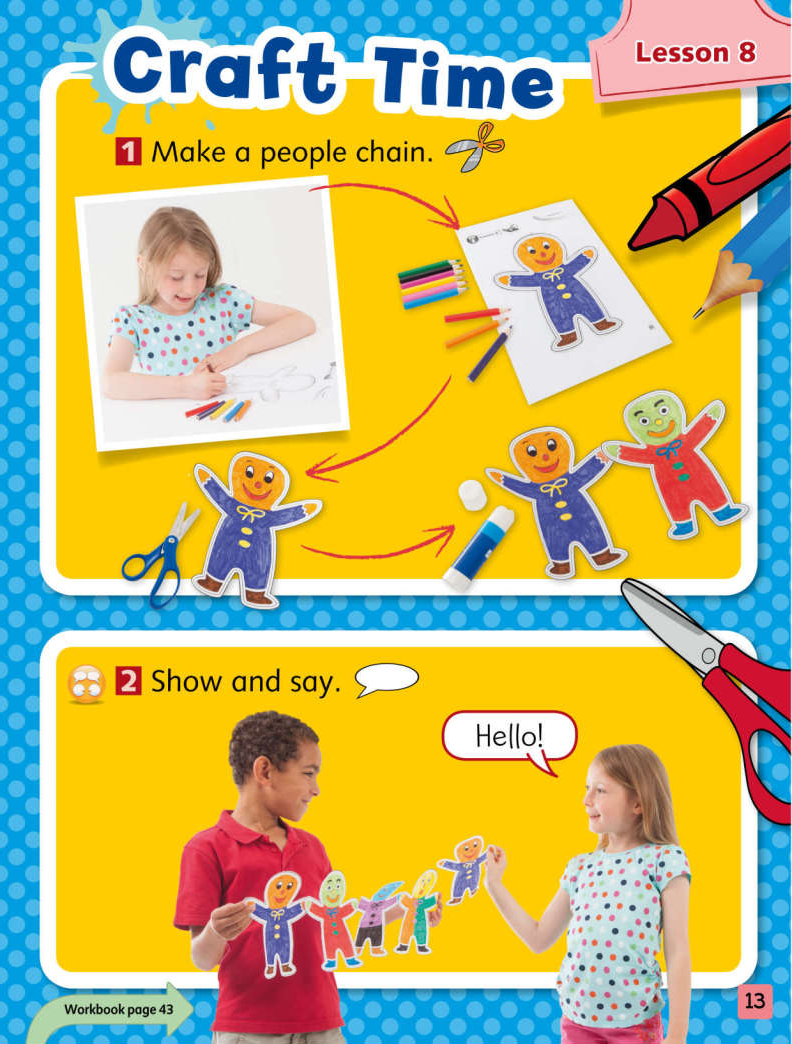 BEFORE CRAFT 
 T goes over safety of using scissors (see following slides)
Go over directions and walk around to assist Ss
1-colour
2-cut
3-glue or tape
[Speaker Notes: GO OVER SCISSORS SAFETY FIRST]
Scissors Safety!
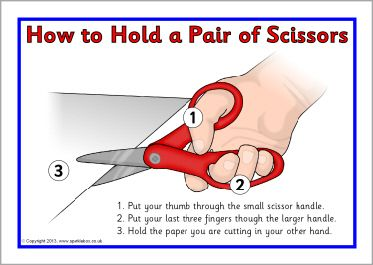 Scissors Safety
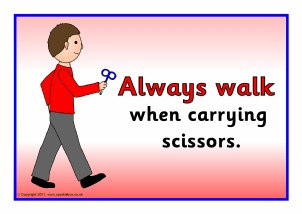 How To Cut!
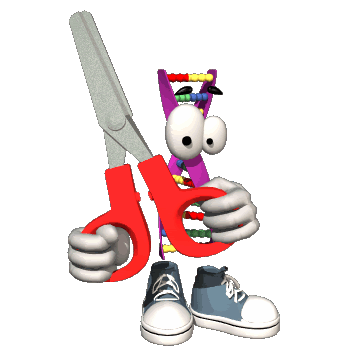 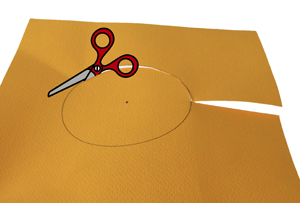 Scissors Safety
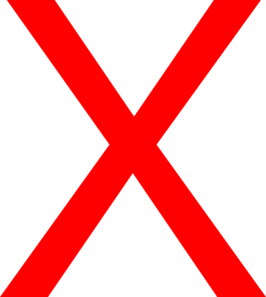 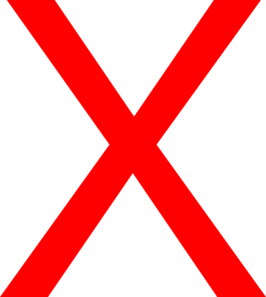 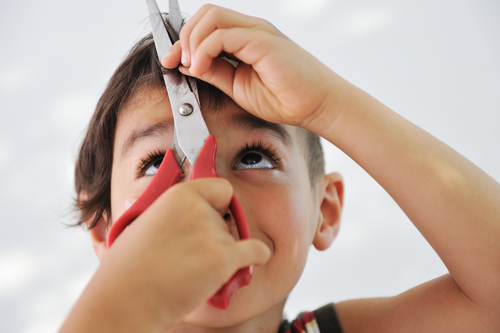 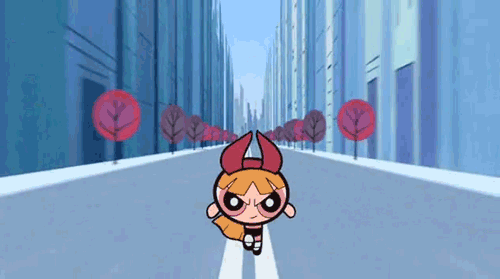 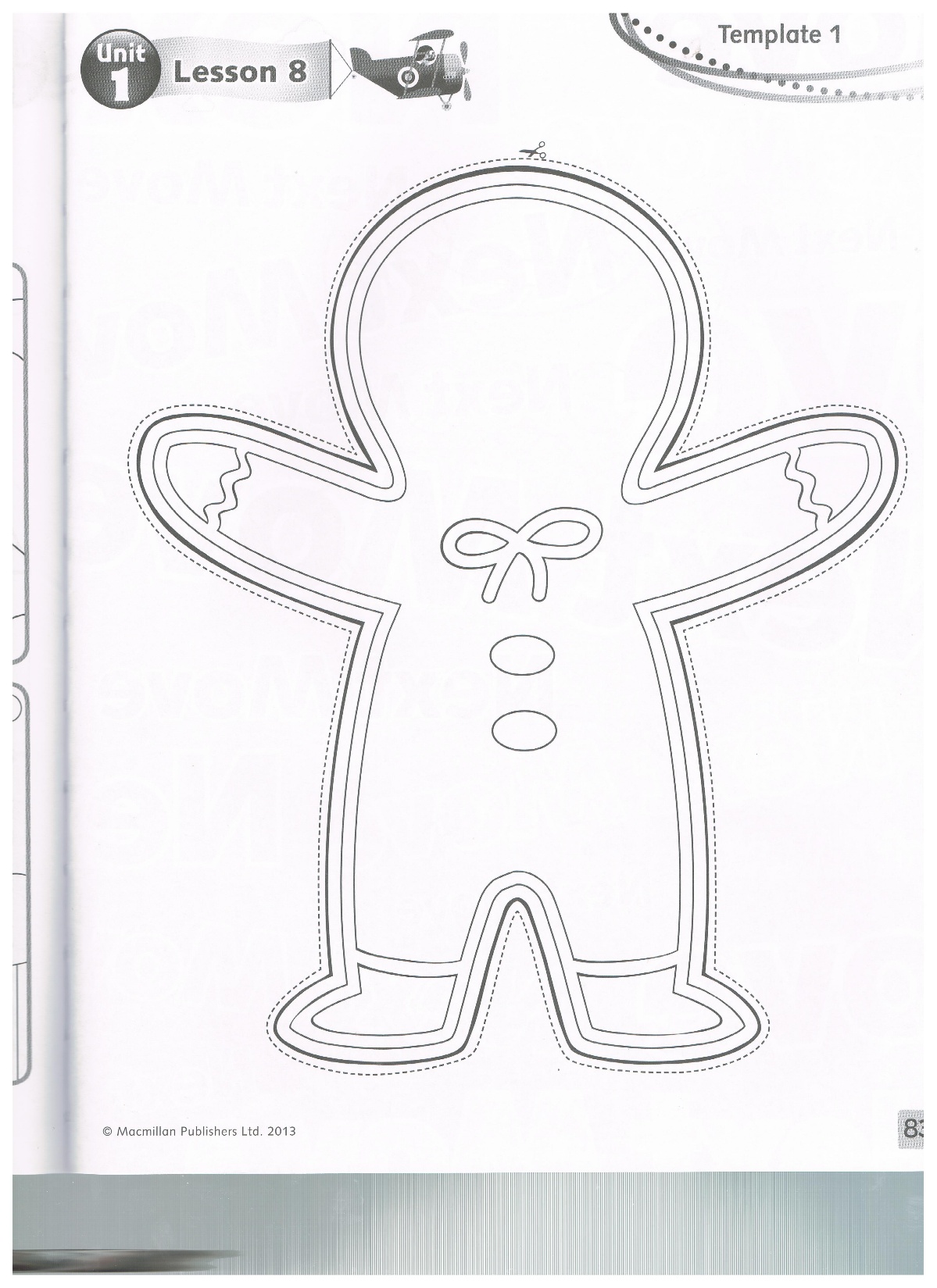 Colour the printed person and draw eyes, nose and mouth.
Note for Teachers
Make sure every child has the craft template for this lesson from their Workbook. Demonstrate cutting out the shape. Say the word Cut as you do so (note that for younger children you may wish to prepare for this activity by cutting out their templates in advance). 
Demonstrate drawing the eyes, mouth and nose. Say the word Draw as you do so. 
Encourage the children to add their own details to the figures. Say Hello to different children. Have them hold up their figure and reply Hello. 
Encourage the children to make their figures say Hello to each other.
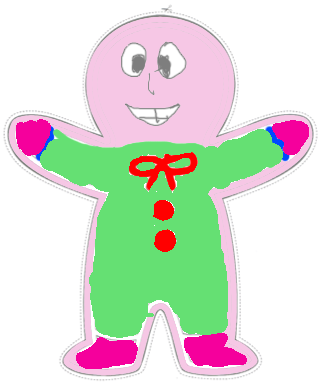 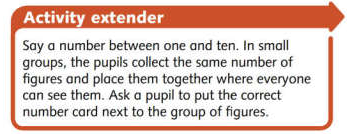 Say a number between one and ten. In small groups, the children collect the same number of figures and place them together where everyone can see them. Ask a child to put the correct number card next to the group of figures.
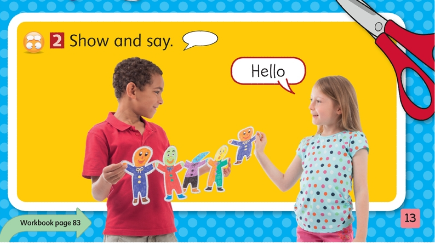 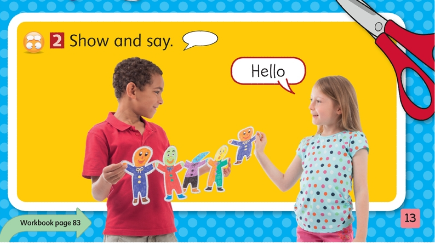 Show the class how to paste one figure to another, with the hands and feet touching. Pretend the figures are saying Hello to each other. Have each child attach their figure to the existing ones. As they attach it, have them make their figure say Hello to the others.
Start a new chain once ten figures have been joined. Ask the children to count the figures in each chain. Paste the chains to the backing sheets to make a display.
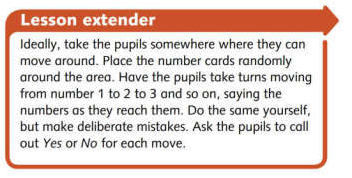 Ideally, take the children somewhere where they can move around. Place the number cards randomly around the area. Have the children take turns moving from number 1 to 2 to 3 and so on, saying the numbers as they reach them. 
Do the same yourself, but make deliberate mistakes. 
Ask the children to call out Yes or No for each move.
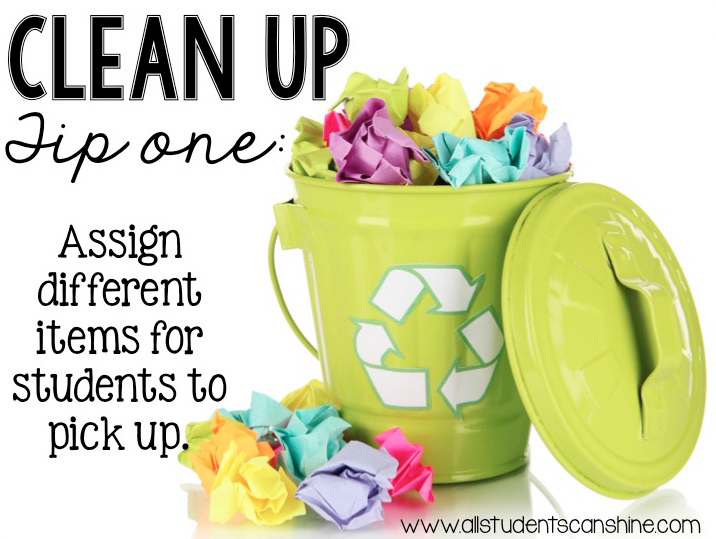 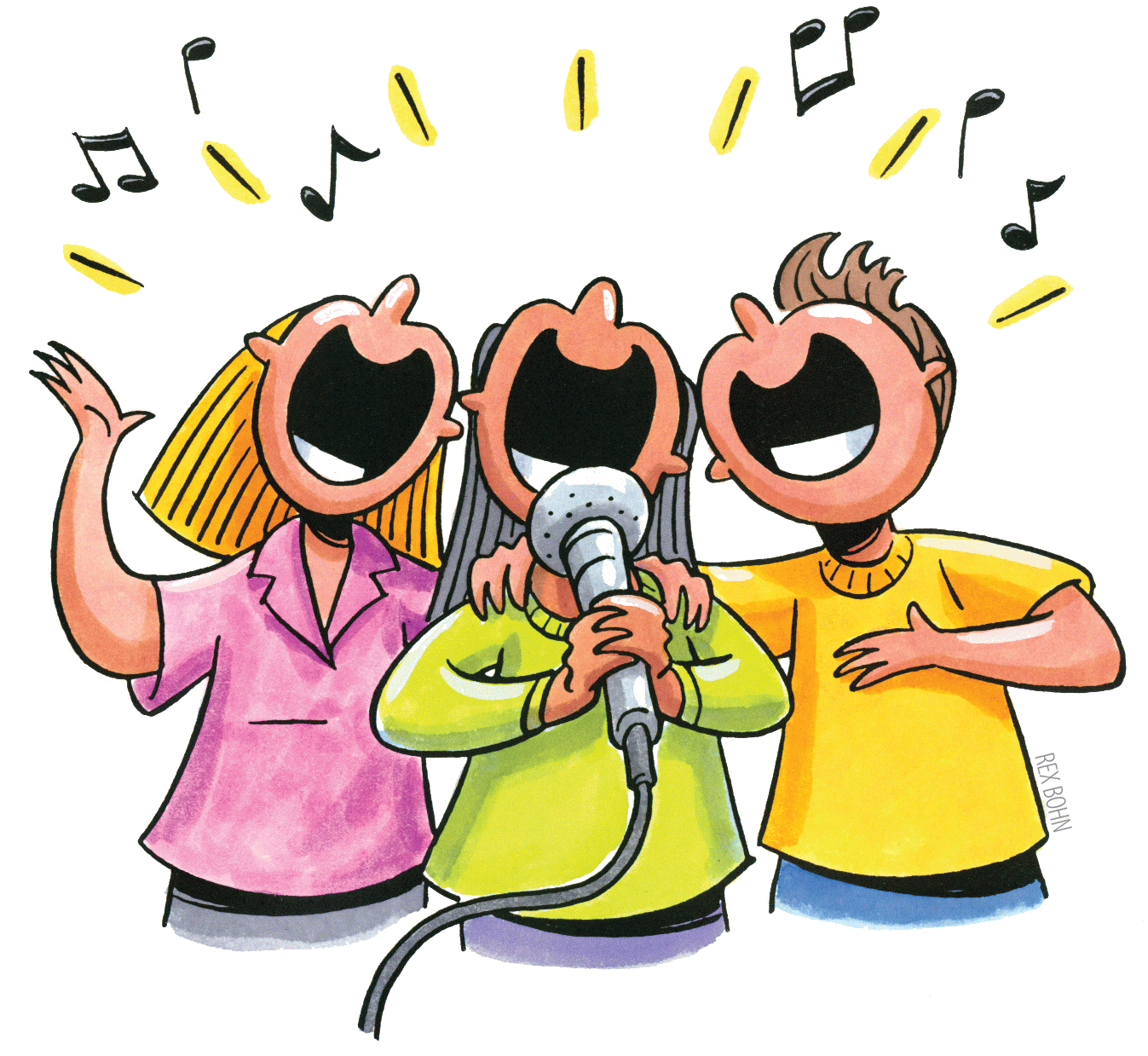 Click here to play the song
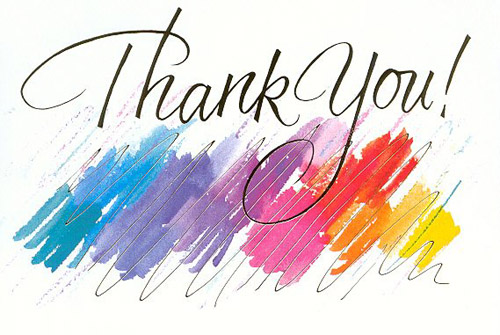